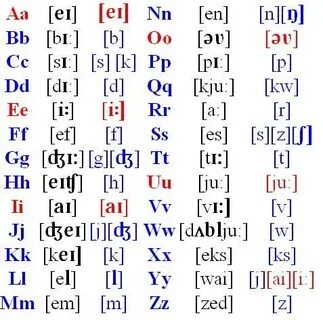 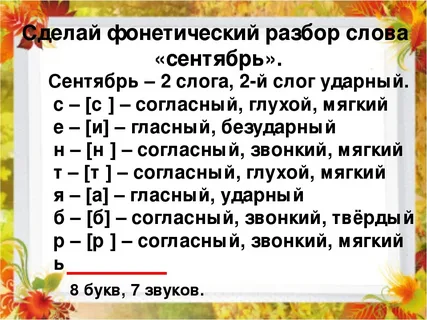 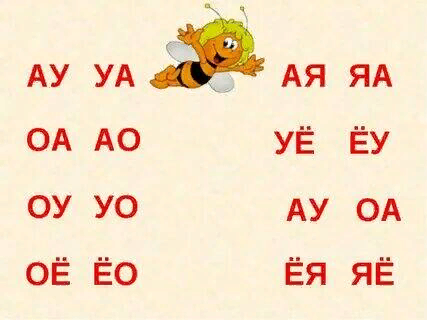 ТРАНСКРИПЦИЯ
СЛОГ
ФОНЕТИЧЕСКИЙ РАЗБОР
Ф о н е т и к а
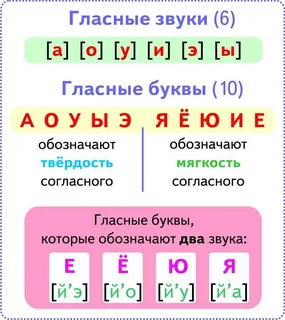 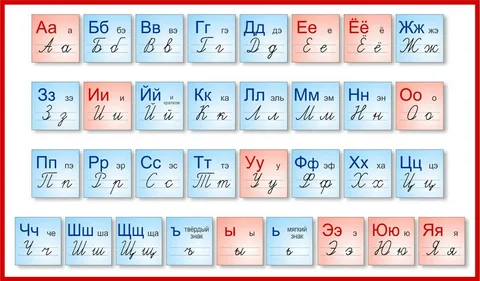 СОГЛАСНЫЕ ЗВУКИ
АЛФАВИТ
ГЛАСНЫЕ ЗВУКИ
УДАРЕНИЕ
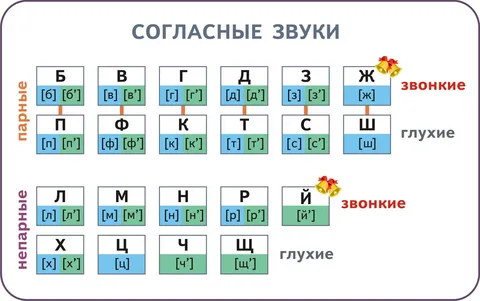